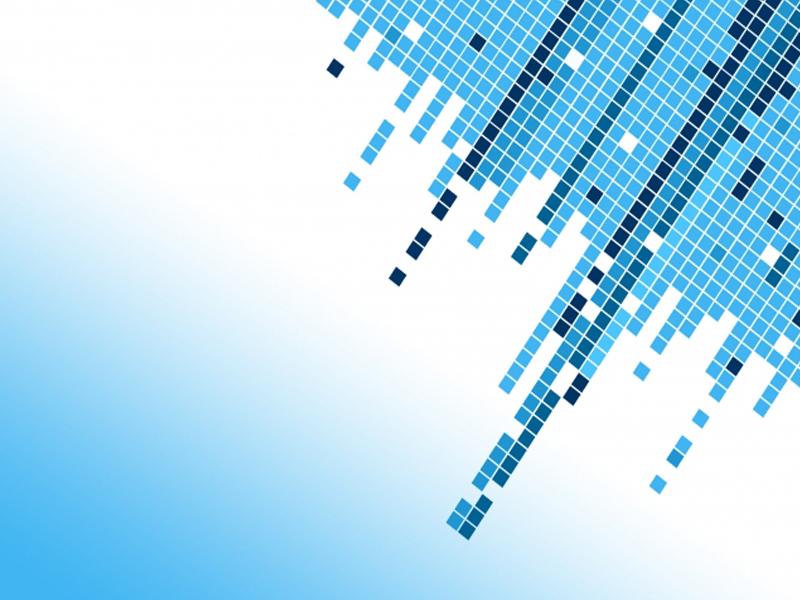 Solusi Sistem Persamaan Linear
Metode Eliminasi Gauss
Powerpoint Templates
Sistem Persamaan Linear
Metode Eliminasi Gauss
Penyelesaian SPL dengan metode eliminasi Gauss
Substitusi Balik
Selesaikan SPL Berikut
Operasi Baris Elementer
Pertukaran baris
Penskalaan baris (perkalian baris)
Penjumlahan baris dengan kelipatan baris lain
Metode Eliminasi Gauss Naif : menggunakan hanya operasi c)
Metode Gauss yang diperbaiki : menggunakan langkah a),b),c)
Contoh
Gunakan metode eliminasi Gauss naif untuk menyelesaikan SPL berikut :


 
Kelemahan metode ini ?
Masalah Metode Gauss naif
Pembagian dengan nol
Galat Pembulatan  jika sistem menggunakan sejumlah persamaan (>100), pengecekan dengan hasil sebenarnya harus selalu dilakukan
Sistem berkondisi buruk  perubahan kecil pada koefisien mengakibatkan perubahan besar terhadap hasil penyelesaiannya
Contoh sistem berkondisi buruk
Hitung penyelesaian SPL
Bandingkan kedua hasil tersebut
Metode Eliminasi Gauss yang diperbaiki
Pivoting sebagian: Untuk menentukan Pivot pada baris ke – k dan kolom ke – p dipilih semua elemen pada kolom p yang mempunyai nilai mutlak terbesar, lalu pertukarkan baris tersebut. 
Penskalaan/menormalkan baris : membagi tiap baris dengan nilai mutlak terbesar ruas kiri.
Pivoting Sebagian
Cari |x| terbesar, lalu pertukarkan barisnya dengan baris ke-2
Contoh
Selesaikan SPL berikut ini :
Kemungkinan Solusi SPL
Mempunyai solusi unik/tunggal
Punya banyak solusi
Tidak ada solusi sama sekali
Selesaikan dengan Metode Gauss - Jordan
Dekomposisi L U
A=LU